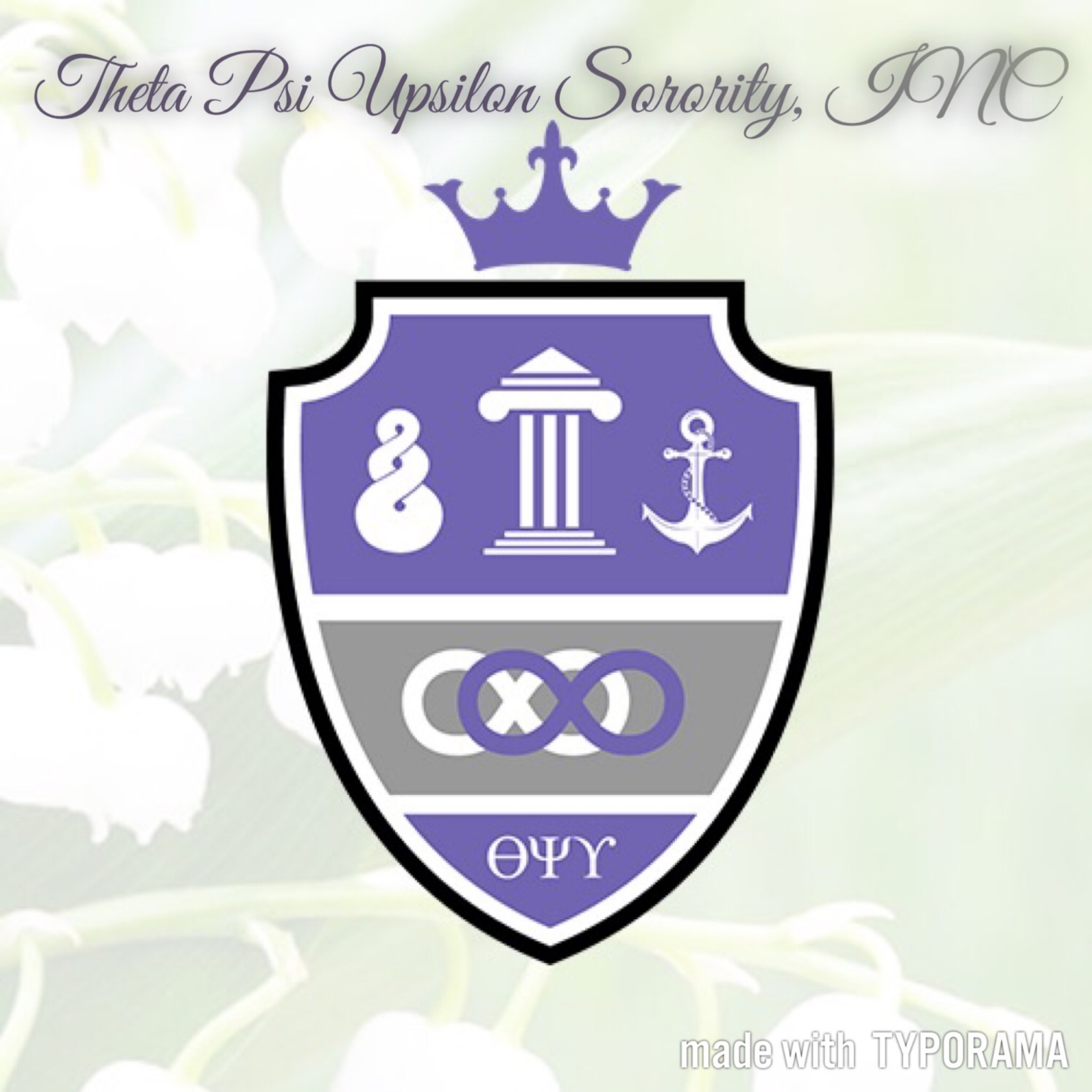 Mission
The mission of Theta Psi Upsilon Sorority, Incorporated is to empower, encourage and support women without hindering their success.
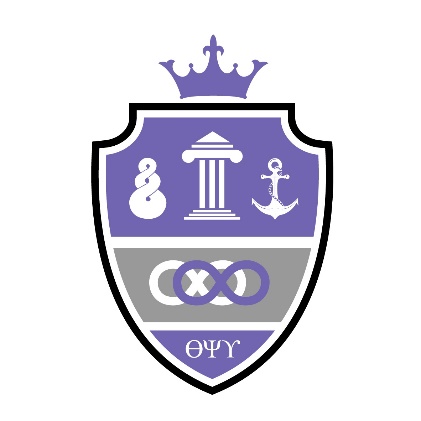 Vision
Our vision is to have members within thriving chapters across the world  
Set a new standard for Sisterhood as a driving force within our organization
Be an organization that chooses QUALITY over QUANTITY when it comes to membership
Redefine the true meaning of sisterhood
Support one another in growth, respect and love
Build our Sorority with professional women to inspire each other in all aspects of life 
Mentor women to make better life decisions
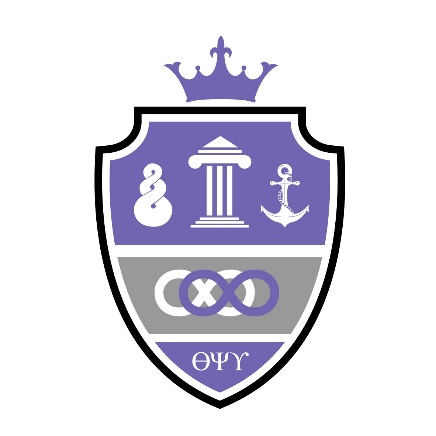 Accomplishing Our Mission
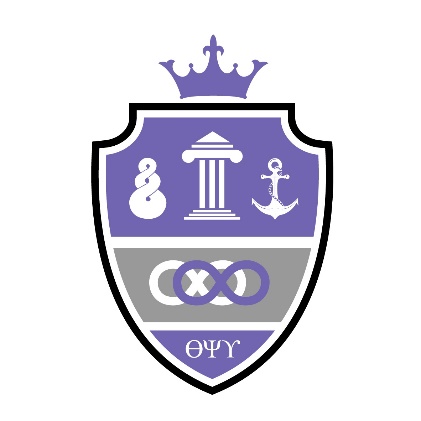 Extending a non-judgmental hand of support to women everywhere
Encourage membership of diverse educational levels, cultures, languages and religions
Providing support by upholding the principles of our Sorority, and the support of one another
Being a vital member 
Being a loyal member
Provide commitment and service to our community
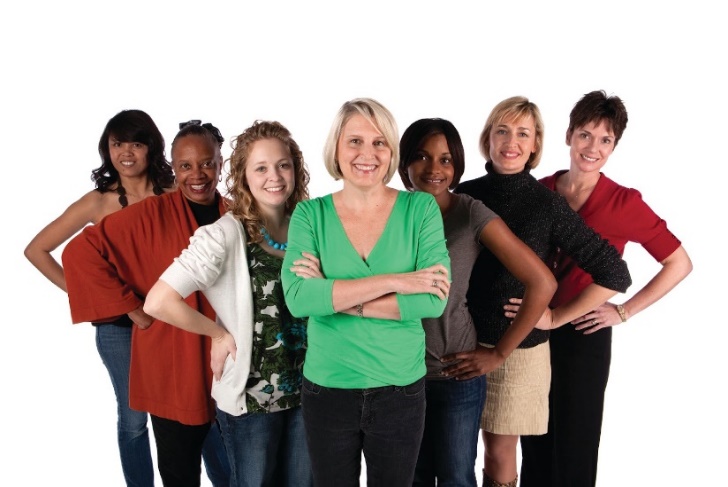 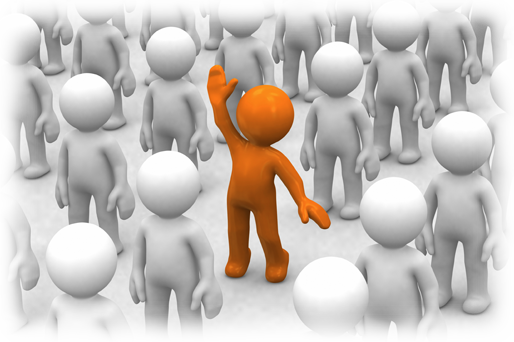 Sustaining our Vision Through:
Education
Community Service
Personal Encouragement
Networking
Goal Setting
Personal Enrichment 
Unity
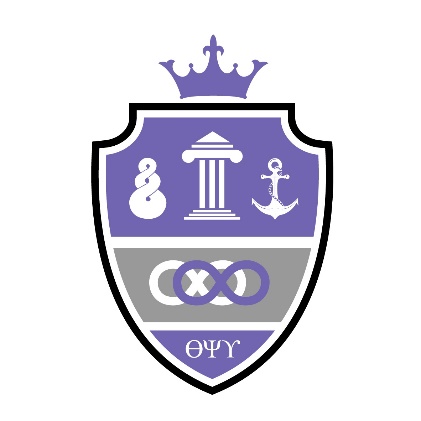 How can you become a member….
- Must be 18 years of age or older
- Must have a high school diploma/equivalent or higher*
- Must be willing to complete recruitment consultation, background check, and  the intake process
- Must pay all dues in a timely fashion
- Must participate in organization functions
- Must have high ethical and moral standards
- Membership can only be obtained by completing the Sorority's official 6 week process
- Prospective members must possess enthusiasm, talents and servitude while promoting and implementing the extended policies and programs of Theta Psi Upsilon Sorority, Incorporated
- Must be willing to serve the community through community service initiatives
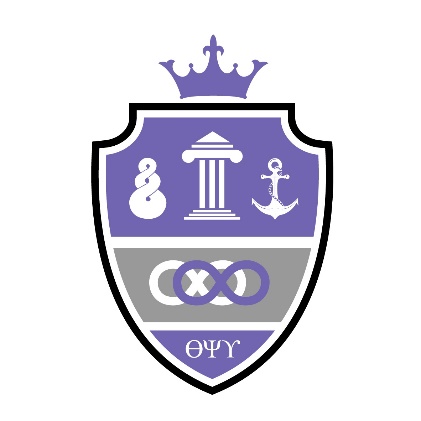 We hope you choose us as your gateway to serving your community, and a newly found Sisterhood.
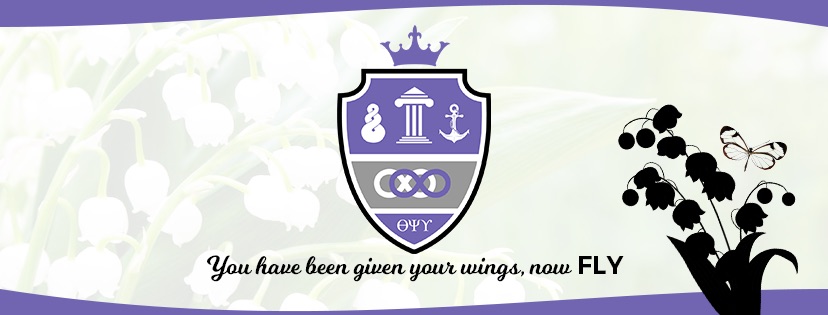